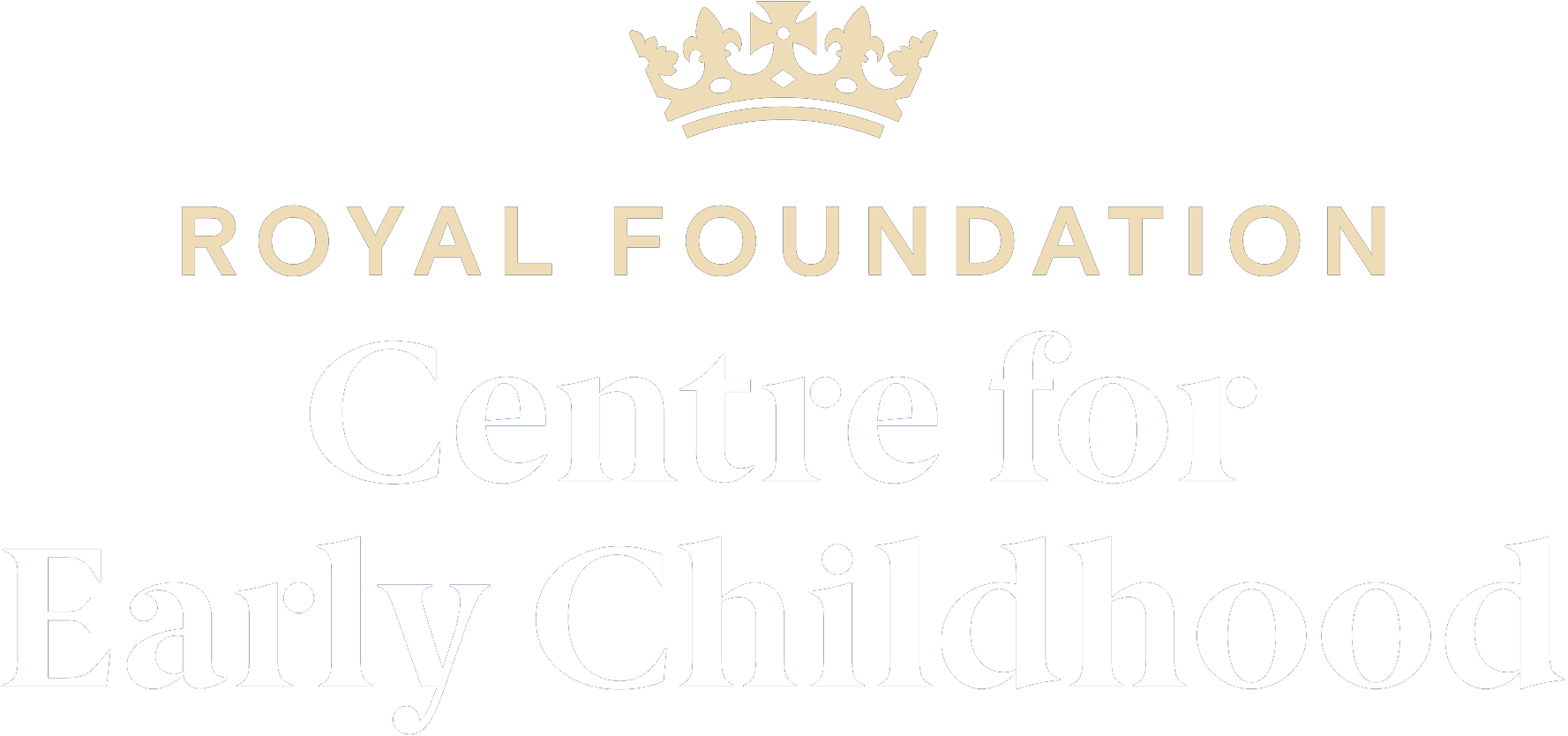 Understanding public attitudes towards early childhood
Attitudes towards early childhood by different UK nationsApril 2025
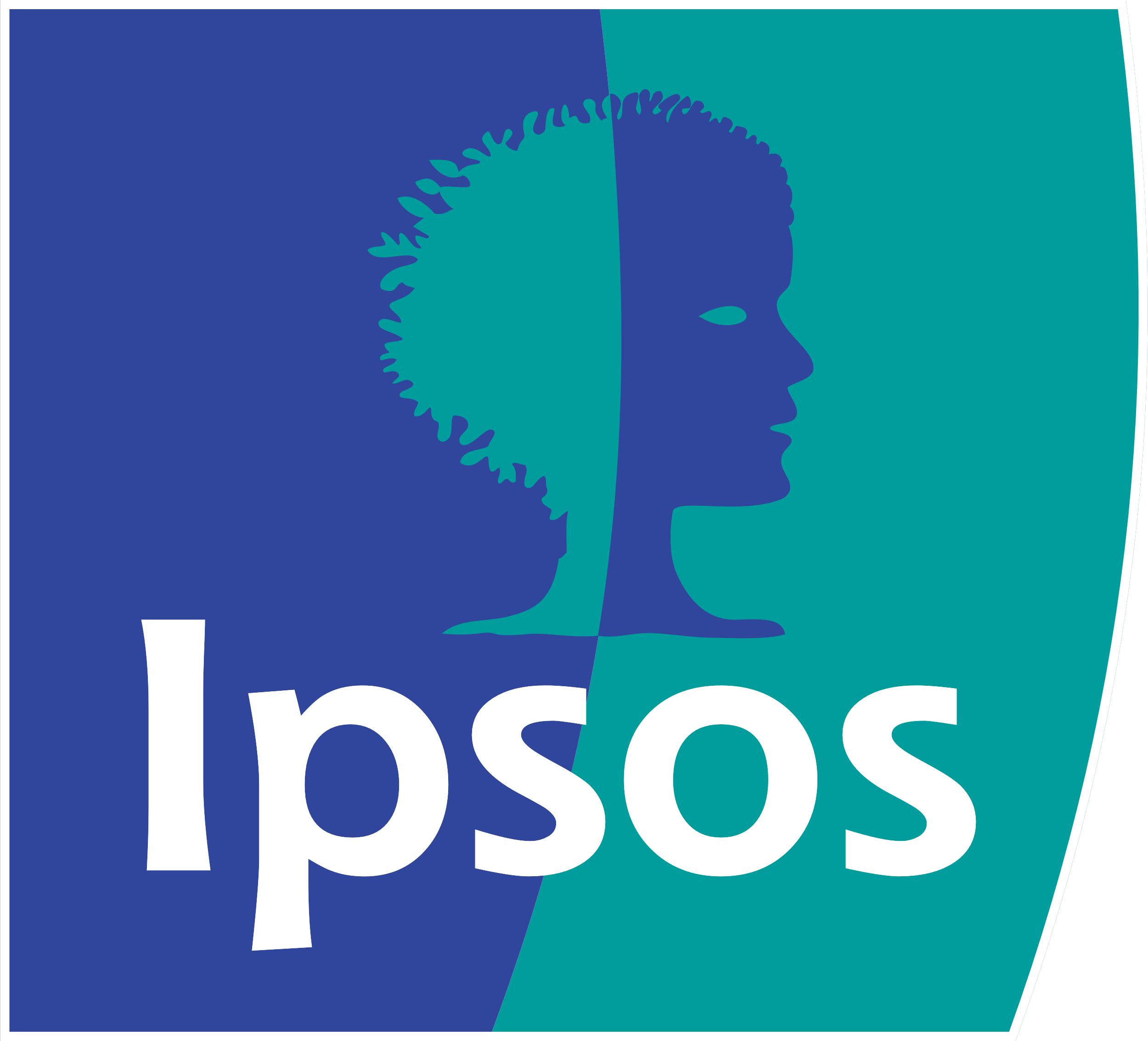 Methodology
Ipsos interviewed 5,353 adults aged 16+ across the UK through the online Ipsos i-Say panel from the 7- 21 May 2024. This included boosts in Scotland (500), Wales (500) and Northern Ireland (300).
From these responses, we present nationally representative results from interviews with the general population based on 4,673 interviews. This includes grandparents, adults with no children, and those saying they are likely to have children in the near future. Data were weighted by gender and age within region, working status and ethnicity. Boosts were weighted to make the sample nationally representative.
Separately, we present results from interviews with parents of children aged 0-5 based on 1,230 interviews. This includes 550 parents of children aged 0-5 from the general population sample, and a boost of a further 680 interviews. Data were weighted by gender age and ethnicity.
As this is a sample of the population, all results are subject to a ‘margin of error’, which means small differences may not be statistically significant. Where results do not sum to 100%, this may be due to computer rounding, multiple responses, or the exclusion of “don’t know” categories. 
Please note, for the purpose of this study, the ‘early years’ or ‘early childhood’ was defined within the survey as: “the period between the start of pregnancy and the age of 5”.
This is the third wave of the Annual Perceptions Survey. Where appropriate, we have shown differences compared to the 2023 survey which followed a similar methodology.
Background to the research
The Centre for Early Childhood was established within The Royal Foundation in June 2021 to drive awareness and action on the extraordinary impact of early childhood. In support of this mission, The Centre commissioned Ipsos to conduct research into public perceptions and knowledge of the early years. 
The research presented in this report builds upon two previous studies about early childhood which the Royal Foundation and Ipsos ran in 2022 and 2023.
We identified core trackers questions from these waves and repeated them this year to see how understanding has changed in the intervening period. Alongside these trackers, new questions were developed to explore key areas in more depth. This report is the third in a series to be generated from the research.
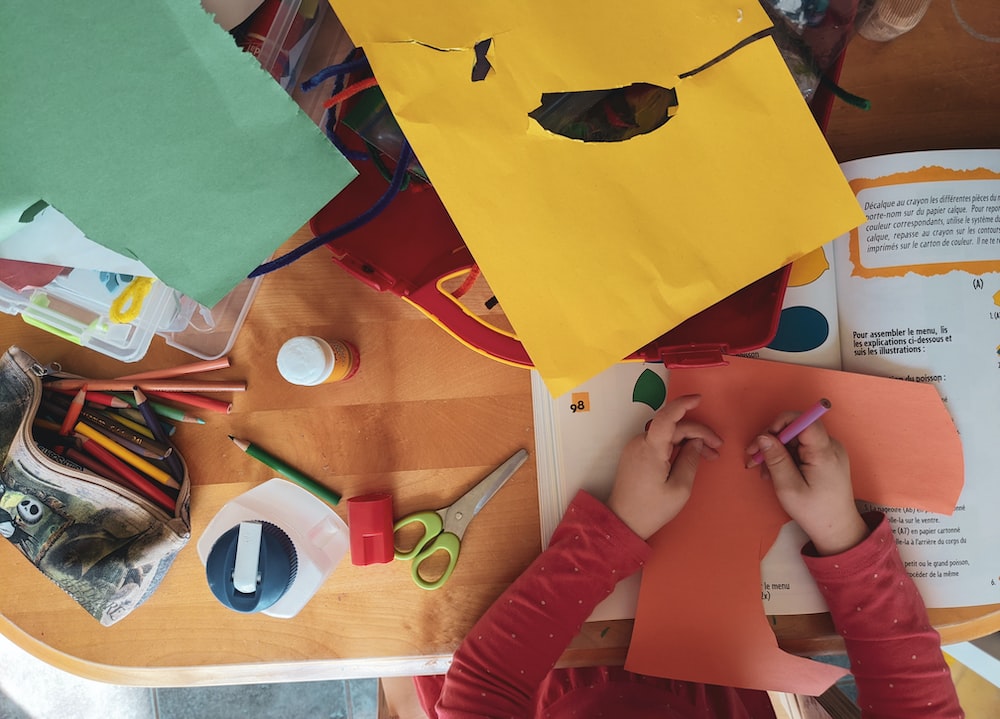 Attitudes towards early childhood by different UK nations
Public attitudes towards early childhoodEngland dashboard
UK General population
England
% Saying pregnancy to 5 years is the most important stage of a young person’s life
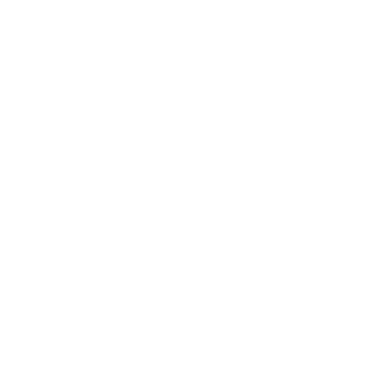 70%
19%
63%
51%
71%
% Saying early childhood is 
very important in shaping a person’s future life
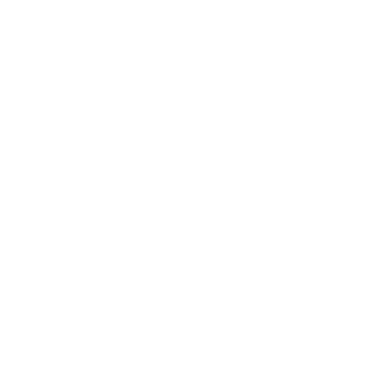 % Saying they know a great deal/fair amount about early child development
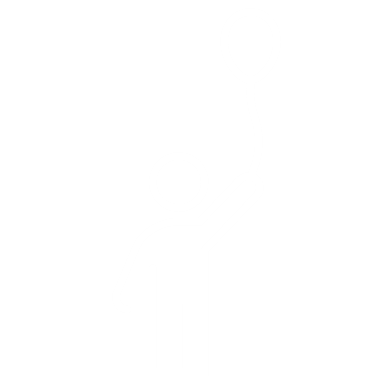 % Saying they know a great deal/fair amount about social + emotional early child development
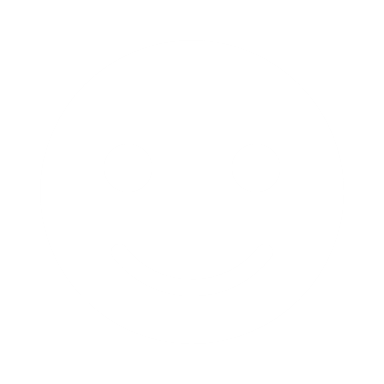 5
Public attitudes towards early childhoodEngland dashboard
UK General population
England
% Agree that early childhood development 
is currently a top priority for wider society
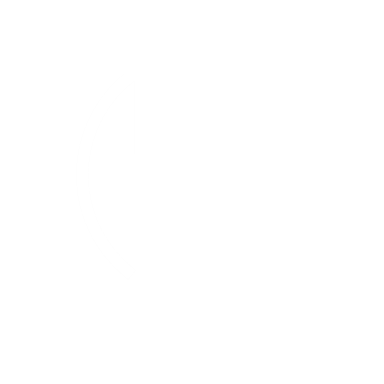 55%
39%
45%
24%
56%
40%
% Agree there is not enough support for parents, carers + children to help early child development
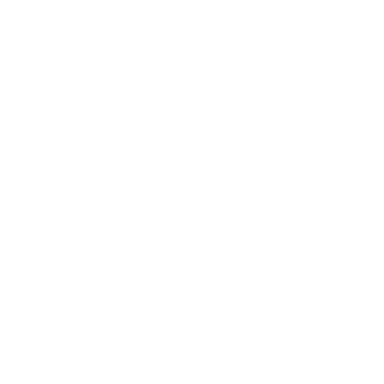 % Agree early childhood should not be a top priority given other problems in the UK
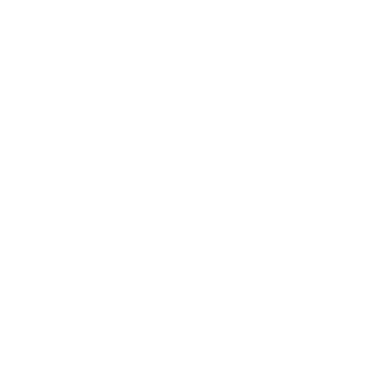 % saying raising children is the collective responsibility of everyone in society
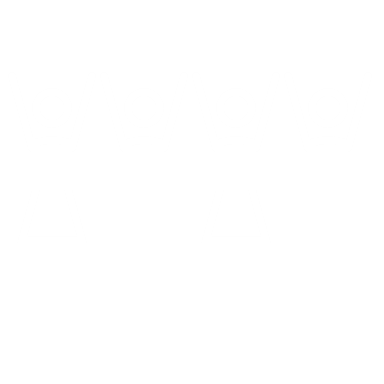 6
Public attitudes towards early childhoodScotland dashboard
UK General population
Scotland
% Saying pregnancy to 5 years is the most important stage of a young person’s life
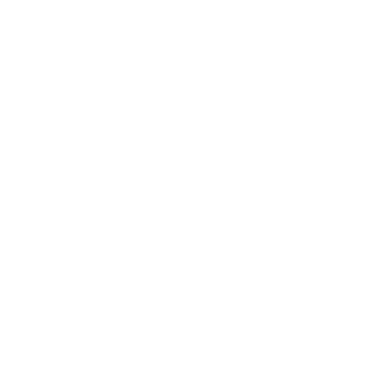 71%
61%
75%
19%
48%
% Saying early childhood is 
very important in shaping a person’s future life
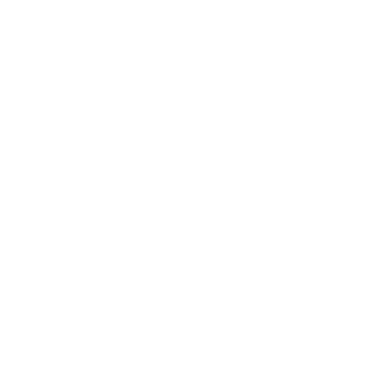 % Saying they know a great deal/fair amount about early child development
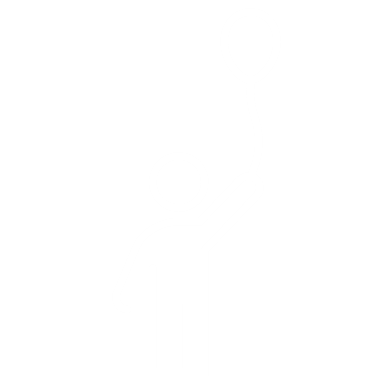 63%
% Saying they know a great deal/fair amount about social + emotional early child development
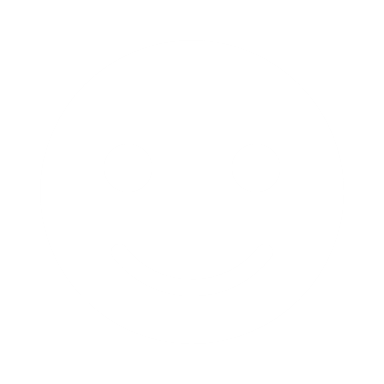 51%
7
Public attitudes towards early childhoodScotland dashboard
UK General population
Scotland
% Agree that early childhood development 
is currently a top priority for wider society
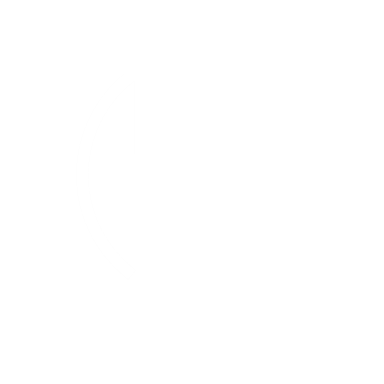 44%
59%
22%
44%
56%
24%
% Agree there is not enough support for parents, carers + children to help early child development
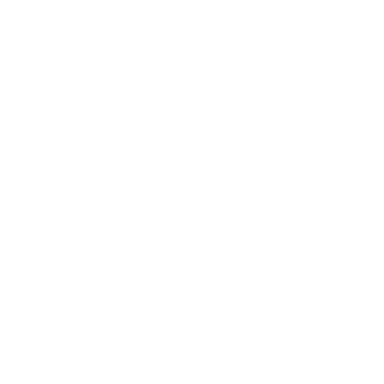 % Agree early childhood should not be a top priority given other problems in the UK
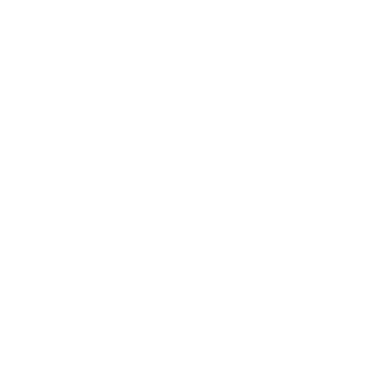 45%
% saying raising children is the collective responsibility of everyone in society
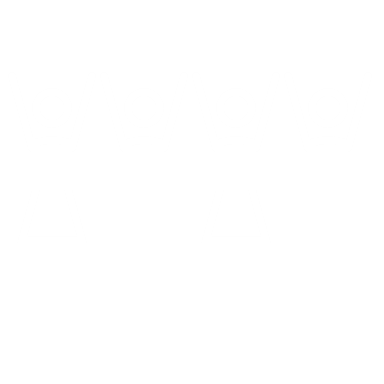 40%
Public attitudes towards early childhoodWales dashboard
UK General population
Wales
% Saying pregnancy to 5 years is the most important stage of a young person’s life
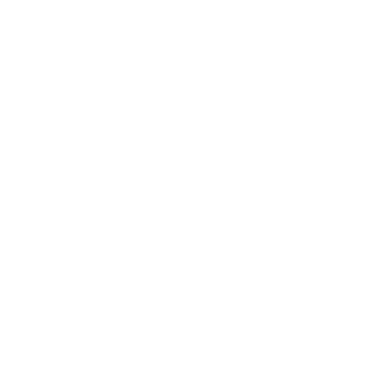 52%
19%
72%
71%
17%
62%
% Saying early childhood is 
very important in shaping a person’s future life
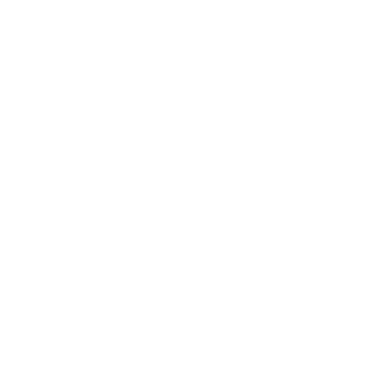 % Saying they know a great deal/fair amount about early child development
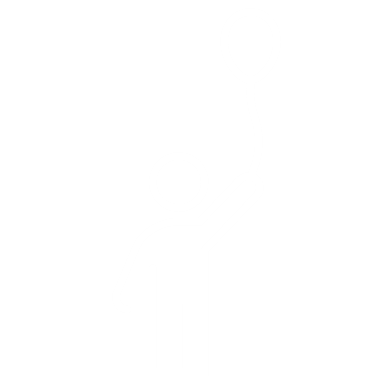 63%
% Saying they know a great deal/fair amount about social + emotional early child development
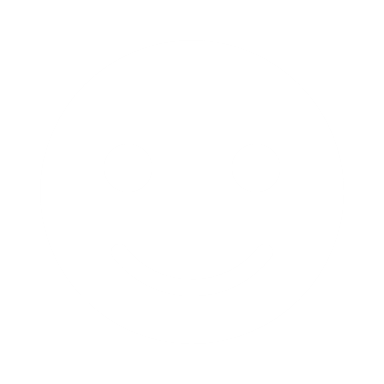 51%
Public attitudes towards early childhoodWales dashboard
UK General population
Wales
% Agree that early childhood development 
is currently a top priority for wider society
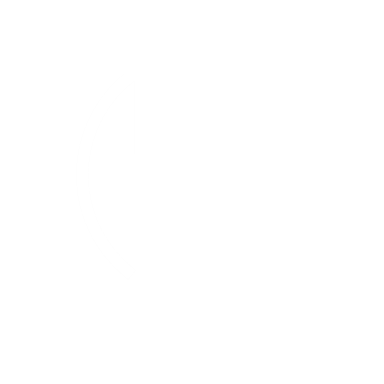 41%
21%
58%
42%
45%
24%
56%
40%
% Agree there is not enough support for parents, carers + children to help early child development
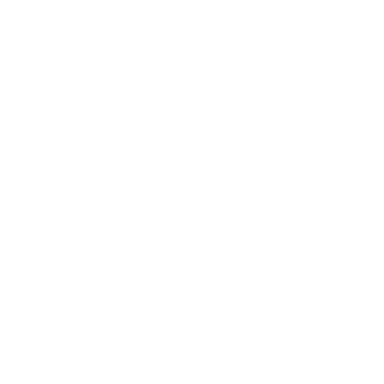 % Agree early childhood should not be a top priority given other problems in the UK
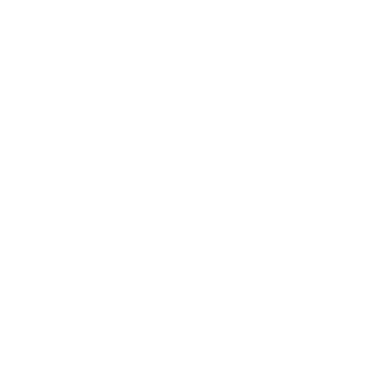 % saying raising children is the collective responsibility of everyone in society
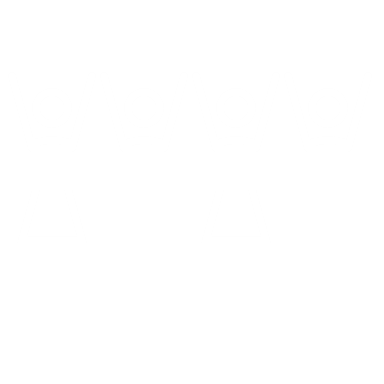 Public attitudes towards early childhoodNorthern Ireland dashboard
UK General population
Northern Ireland
% Saying pregnancy to 5 years is the most important stage of a young person’s life
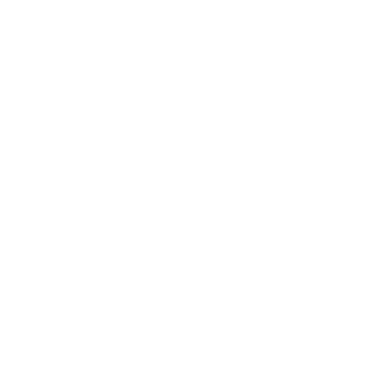 19%
72%
71%
18%
62%
56%
% Saying early childhood is 
very important in shaping a person’s future life
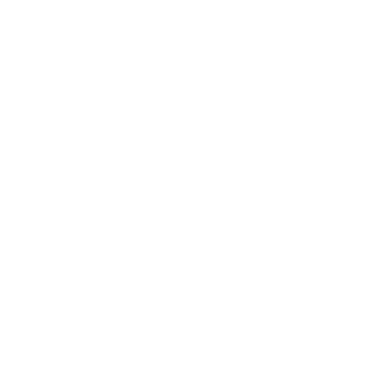 % Saying they know a great deal/fair amount about early child development
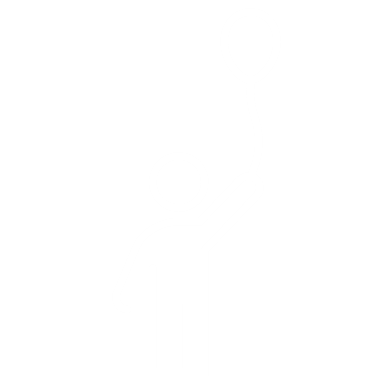 63%
% Saying they know a great deal/fair amount about social + emotional early child development
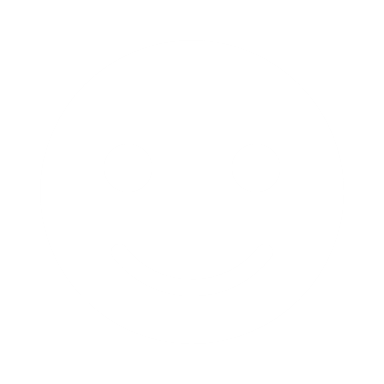 51%
Public attitudes towards early childhoodNorthern Ireland dashboard
UK General population
Northern Ireland
% Agree that early childhood development 
is currently a top priority for wider society
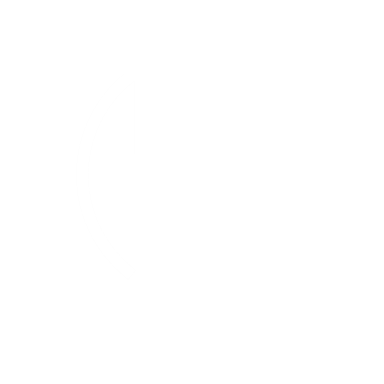 45%
40%
24%
61%
46%
41%
27%
56%
% Agree there is not enough support for parents, carers + children to help early child development
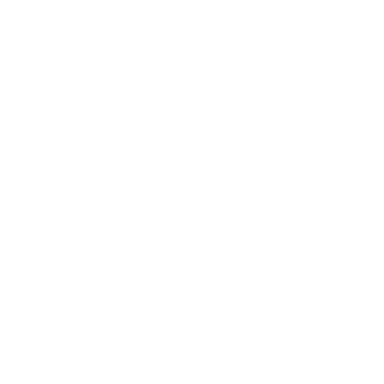 % Agree early childhood should not be a top priority given other problems in the UK
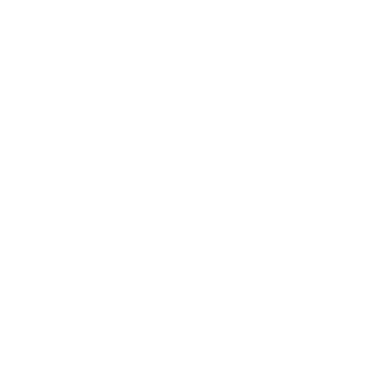 % saying raising children is the collective responsibility of everyone in society
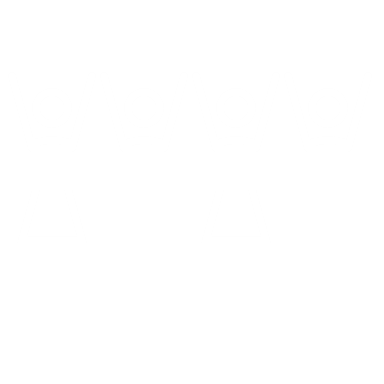 Ipsos Standards & Accreditations
Ipsos's standards & accreditations provide our clients with the peace of mind that they can always depend on us to deliver reliable, sustainable findings. Moreover, our focus on quality and continuous improvement means we have embedded a 'right first time' approach throughout our organisation.
The UK General Data Protection Regulation (UK GDPR) & the UK Data Protection Act 2018 (DPA) – Ipsos UK is required to comply with the UK General  Data Protection Regulation and the UK Data Protection Act; it covers the processing of personal data and the protection of privacy.

HMG Cyber Essentials – A government backed and key deliverable of the UK’s National Cyber Security Programme. Ipsos UK was assessment validated for certification in 2016. Cyber Essentials defines a set of controls which, when properly implemented, provide organisations with basic protection from the most prevalent forms of threat coming from the internet. 
Fair Data – Ipsos UK is signed up as a ‘Fair Data’ Company by agreeing to adhere to twelve core principles. The principles support and complement other standards such as ISOs, and the requirements of Data Protection legislation.
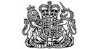 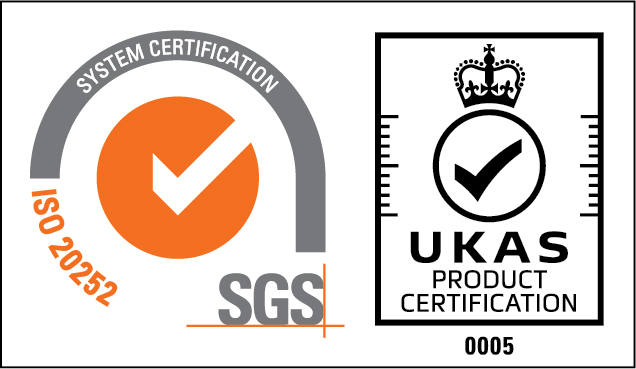 ISO 20252 – is the international specific standard for market, opinion and social research, including insights and data analytics. Ipsos  in the UK was the first company in the world to gain this accreditation.
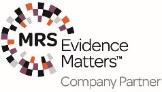 MRS Company Partnership – By being an MRS Company Partner, Ipsos UK endorse and support the core MRS brand values of professionalism, research excellence and business effectiveness, and commit to comply with the MRS Code of Conduct throughout the organisation & we were the first company to sign our organisation up to the requirements & self-regulation of the MRS Code; more than 350 companies have followed our lead.
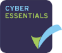 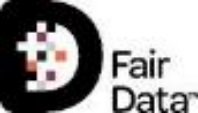 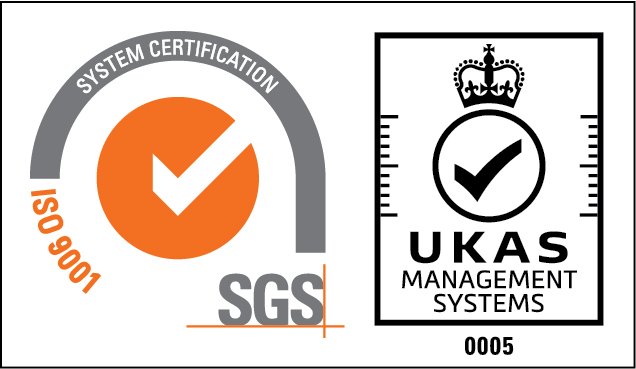 ISO 9001 – International general company standard with a focus on continual improvement through quality management systems. In 1994 we became one of the early adopters of the ISO 9001 business standard.
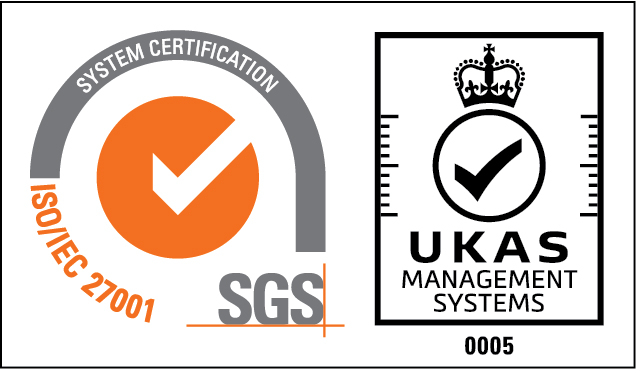 ISO 27001 – International standard for information security designed to ensure the selection of adequate and proportionate security controls. Ipsos UK was the first research company in the UK to be awarded this in August 2008.
This work was carried out in accordance with the requirements of the international quality standard for market research, ISO 20252.
IPSOS
The Royal Foundation Annual Perceptions Survey 2024
For more information
Steven GinnisResearch Directorsteven.ginnis@ipsos.com
Cameron GarrettResearch Managercameron.garrett@ipsos.com